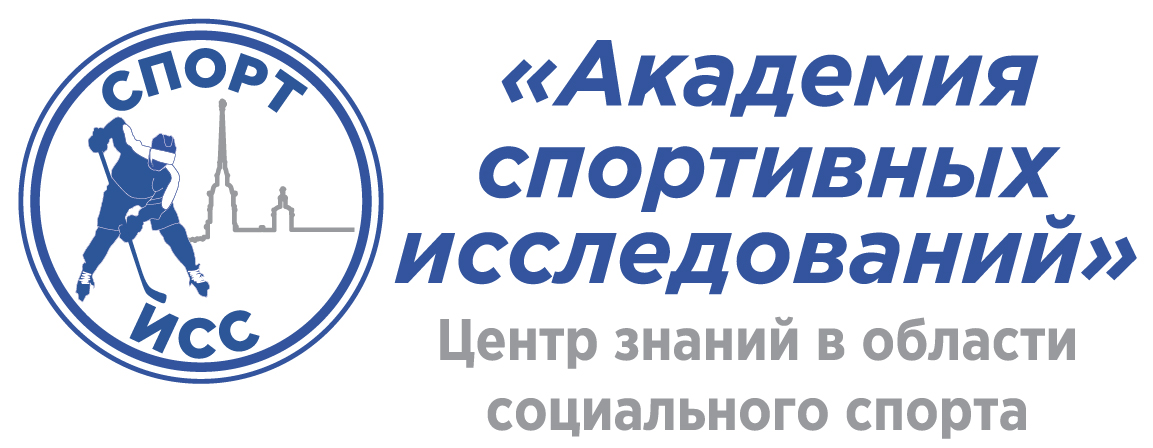 КОНФЛИКТОЛОГИЯ: РАЗБОР КОНКРЕТНЫХ СЛУЧАЕВ
Смирнова Екатерина Сергеевна
ОСНОВНЫЕ ЭЛЕМЕНТЫ РАЗБОРА
ПРИМЕР
На тренировке команды по баскетболу возник конфликт между тренером, Сергеем, и одним из игроков, Максимом. Во время занятия Максим отклонился от указаний тренера, продолжая пробовать свои индивидуальные действия, что вызвало недовольство Сергея. Тренер выразил свое недовольство публично, что привело к противостоянию между ними и негативно отразилось на атмосфере в команде.
СТОРОНЫ КОНФЛИКТА
Тренер Сергей – главный тренер баскетбольной команды
Игрок Максим – ведущий игрок, считающийся одним из лучших в команде.
ВИД КОНФЛИКТА
ПРИЧИНЫ КОНФЛИКТОВ
ПРИЧИНЫ КОНФЛИКТОВ ВО ВЗРОСЛЫХ КОЛЛЕКТИВАХ
ПРИЧИНЫ КОНФЛИКТОВ ВО ВЗРОСЛЫХ КОЛЛЕКТИВАХ
ПРИЧИНЫ КОНФЛИКТА
Объективные: стрессовая ситуация (команда проигрывала на последних матчах, что усиливает напряжение)
Субъективные причины: разные подходы к игре (тренер считает, что команда должна следовать установленной стратегии и подавлять свой индвидуализм в пользу командной игры. Максим, напротив, предпочитает проявлять свою индивидуальность и брать инициативу на себя), а также коммуникационные проблемы (тренер не всегда чётко формулирует свои ожидания, в то время как Максим не всегда сообщает о своих намерениях)
ПЯТИСТИЛЕВАЯ МОДЕЛЬ ПОВЕДЕНИЯВ КОНФЛИКТЕ
КАК ОПРЕДЕЛИТЬ И ВЫБРАТЬ НАИБОЛЕЕ ЭФФЕКТИВНЫЙ СТИЛЬ ПОВЕДЕНИЯ В КОНКРЕТНОЙ СИТУАЦИИ
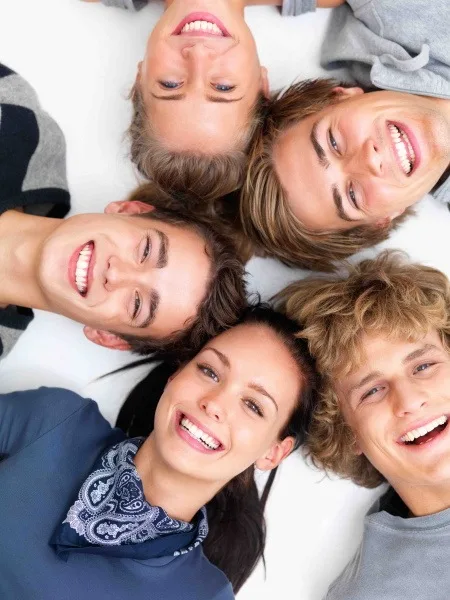 ПРЕДПОЧТИТЕЛЬНАЯ МОДЕЛЬ
Сотрудничество: оба участника должны быть готовы к открытому диалогу, где Максим будет высказывать свои идеи, а Сергей — объяснять свои ожидания и подходы.
Возможен компромисс
ПОДХОДЫ К УПРАВЛЕНИЮ И РАЗРЕШЕНИЮКОНФЛИКТОВ
УПРАВЛЕНИЕ КОНФЛИКТОМ
Переговоры: закрытая личная встреча, на которой Сергей и Максим смогут обсудить произошедший конфликт в спокойной обстановке.

АКТИВНОЕ СЛУШАНИЕ: во время встречи обе стороны должны активно практиковать активное слушание, чтобы понять чувства и позиции друг друга. Использовать техники «Я-сообщение» и «Паузирование».

2. Переговоры: создание рабочей группы из тренера и нескольких ключевых игроков для обсуждения стратегии команды и определения совместных целей

3. Коучинг: тренинги по командной динамике (проведение тренингов для всей команды, направленных на развитие навыков сотрудничества и разрешения конфликтов, что поможет укрепить командный дух и снизить возможность будущих конфликтов)
РЕЗЮМЕ
Для улучшения ситуации и предотвращения повторения конфликта важно, чтобы стороны установили конструктивный диалог и нашли общее понимание. Эффективная коммуникация и умение работать в команде играют ключевую роль в успехе спортивной команды.
КОНФЛИКТ СЕРГЕЯ И МАКСИМА
Стороны конфликта: тренер Сергей и игрок Максим
Вид конфликта: межличностный конфликт между тренером и игроком
Причины конфликта: разные подходы к игре, коммуникационные проблемы; ситуацию усугубляет стрессовая ситуация
Предпочтительная модель поведения в конфликте: сотрудничество
Управление конфликтом: переговоры и коучинг
КЕЙС ОТ СЛУШАТЕЛЯ
«Наш Клуб сейчас официально признан самым большим в РФ и за пределами Азии, а раньше было не так, игроков было мало. Родители школьников привыкли, что они выводят детей на турнир и гарантированно получают призовые места. В этом году мы получили 1 место. Родители школьников, привыкшие к победам, были недовольны. Активно в чатах писали, находили, к чему придраться, не напрямую к нам, но заметно осуждали и решения судей и их принципы работы. Думаю, в спорте это ситуация типичная. Особенно в элитном спорте как наш, когда все друг друга знают. 

Как действовать в ситуации, когда цепляются люди опосредованно, не напрямую, но проявляют недовольство и агрессию (в рамках), но нам все равно неприятно. Так как мы побеждаем честно. Просто объективнее мы сильнее и появилась конкуренция, которой раньше не было. Мы хотим занимать свое место.»
КЕЙС ОТ СЛУШАТЕЛЯ
Кто участники конфликта?
Вид конфликта
Причины конфликта
Предпочтительная модель поведения в конфликте
Управление конфликтом
Резюме
ПРИЧИНЫ КОНФЛИКТОВ
ПРИЧИНЫ КОНФЛИКТОВ У ДЕТЕЙ
ПРИЧИНЫ КОНФЛИКТОВ ВО ВЗРОСЛЫХ КОЛЛЕКТИВАХ
ПРИЧИНЫ КОНФЛИКТОВ ВО ВЗРОСЛЫХ КОЛЛЕКТИВАХ
ПЯТИСТИЛЕВАЯ МОДЕЛЬ ПОВЕДЕНИЯВ КОНФЛИКТЕ
ОПРЕДЕЛЕНИЕ СОБСТВЕННОГО СТИЛЯ ПОВЕДЕНИЯВ КОНФЛИКТАХ
Мини-тест: «Как вы ведете себя в конфликте?» 
Тест разработан на основе инструмента Томаса-Килменна. Он помогает определить, какой стиль поведения преобладает у человека.

https://psytests.org/confl/tki-run.html
ОБЩИЕ РЕКОМЕНДАЦИИ ПО РАБОТЕ С КОНФЛИКТАМИ
Избегайте эмоциональной эскалации: умение сохранять спокойствие и контролировать эмоции помогает снизить накал напряжения.
Используйте конструктивные методы разрешения: важно анализировать конфликт, выявлять интересы сторон и находить решения, выгодные всем участникам.
Учитесь на опыте: Разбор конфликтных ситуаций помогает извлечь уроки и выработать стратегии их предотвращения в будущем.
Развивайте лидерские качества: лидер играет ключевую роль в управлении конфликтами, выступая в роли медиатора и вдохновителя на конструктивное взаимодействие.
СПАСИБО ЗА ВНИМАНИЕ!


Спортивная некоммерческая ассоциация
«Академия спортивных исследований»
Центр знаний в области социального спорта

E-mail: ekaterina.smirnova@sportiss.ru